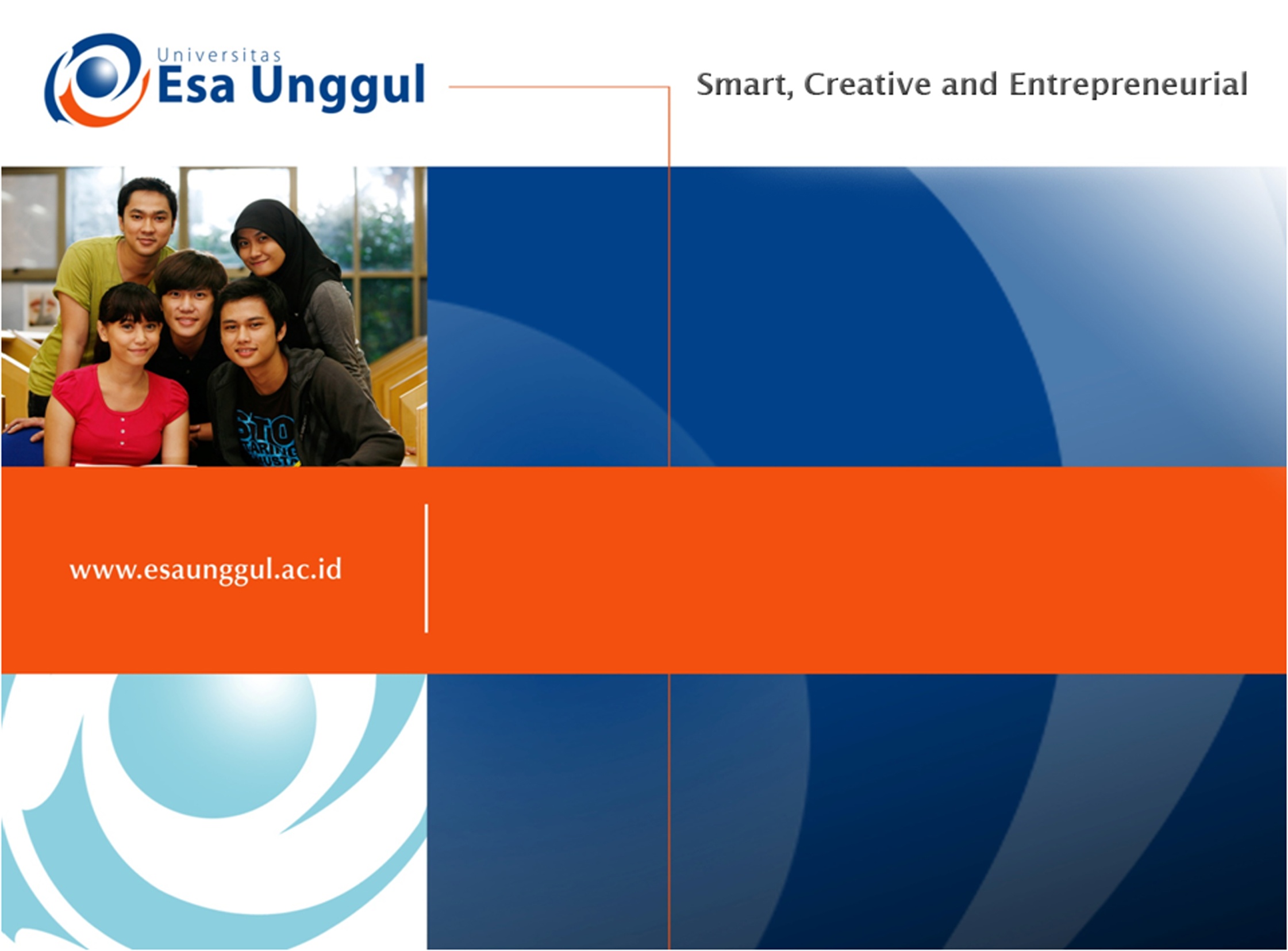 Konsep Dasar Asuransi Kesehatan & Managed Care
SESI-2
Ade Heryana
Prodi Kesmas, FIKES Univ. Esa Unggul
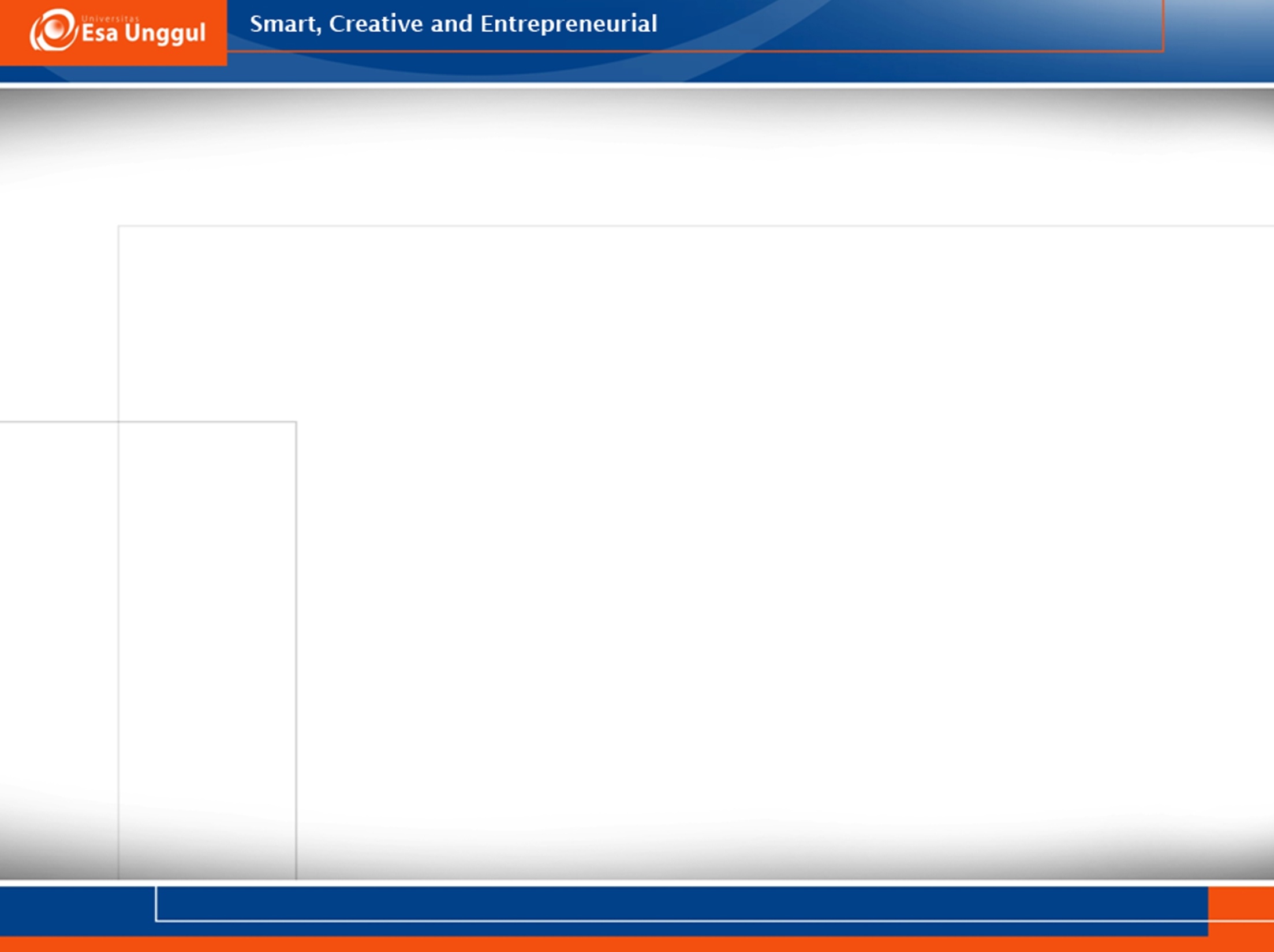 Kepustakaan
Morissey, Michael A. 2008. Health Insurance. Washington: AUPHA Press [e-book] Hal. 21-60, 217-252, 287-302
Dione, Georges (editor). 2013.Handbook of Insurance, 2nd edition. New York: Springer Science and Business Media [e-book] Hal. 20-24, 69-78, 167-184, 192-196, 399-422
Samuel, David I. 2012. Managed Healthcare in the New Millenium: Innovative Financial Modeling for the 21st Century. CRC Press [e-book] Hal. 32-34, 97-100
Todd, Maria K. 2009. The Managed Care Contracting Handbook: Planning and Negotiating the Managed Care Relationship, 2nd edition. New York: Productivity Press. [e-book] Hal. 63-74, 97-121
Vaughan, Emmett J. dan Therese M. Vaughan. 2014. Fundamentals of Risk and Insurance, 11th edition. John Willey & Sons. [e-book] Hal. 370-373, 348-415
Pauly, Mark V., Thomas G. McGuire, dan Pedro Pita Baros (editor). 2012. Handbook of Health Economics, volume 2. Elsevier [e-book] Hal. 319-367, 597-610, 713-720
Wonderling, David, Reinhold Gruen, dan Nick Black. 2005. Introduction to Health Economics. Open University Press [e-book]
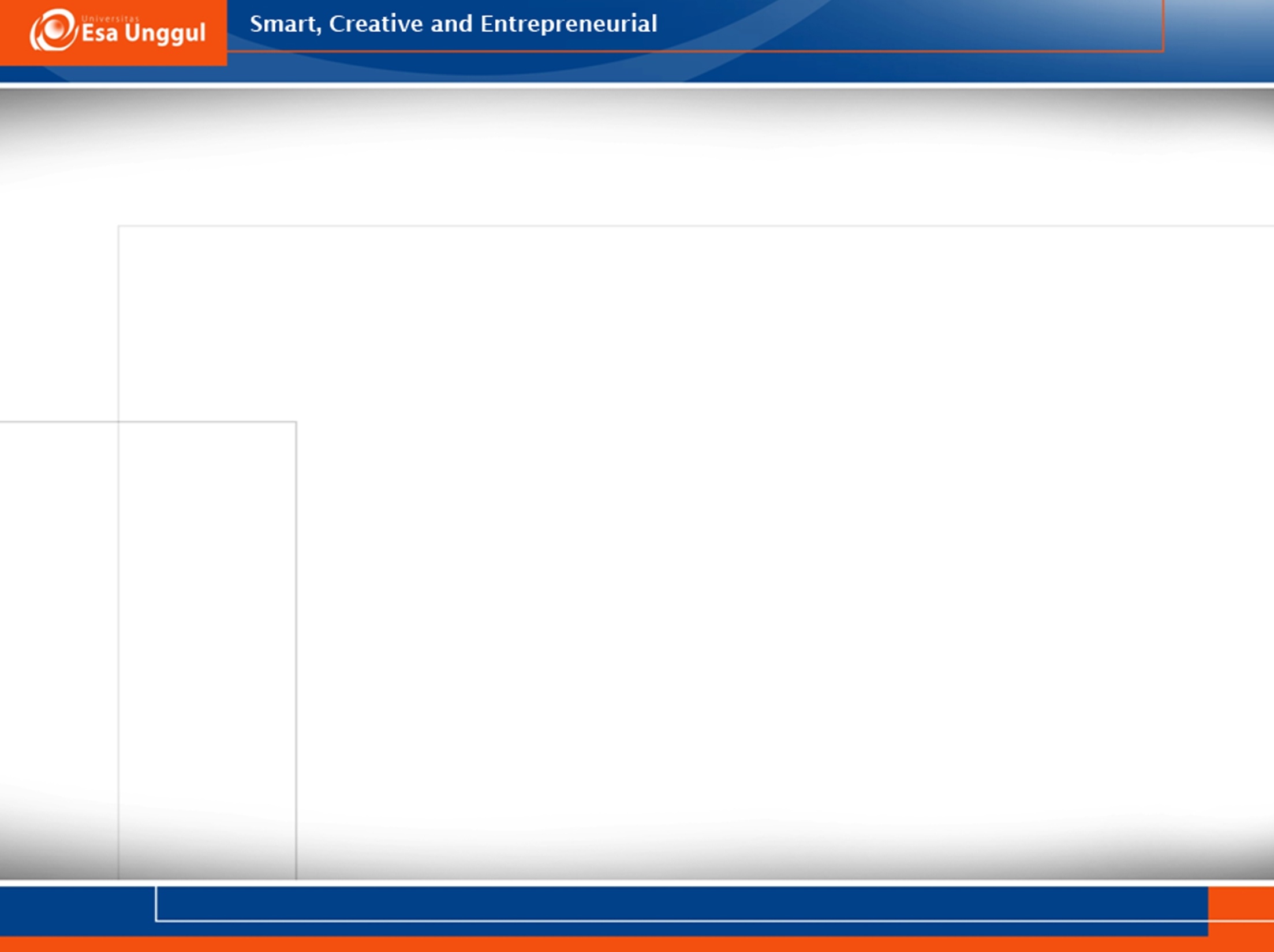 KEMAMPUAN AKHIR YANG DIHARAPKAN
Mahasiswa mampu menjelaskan Permintaan Asuransi Kesehatan
Mahasiswa mampu menjelaskan Pasar Asuransi Kesehatan
Mahasiswa mampu menjelaskan Kepesertaan Asuransi Kesehatan
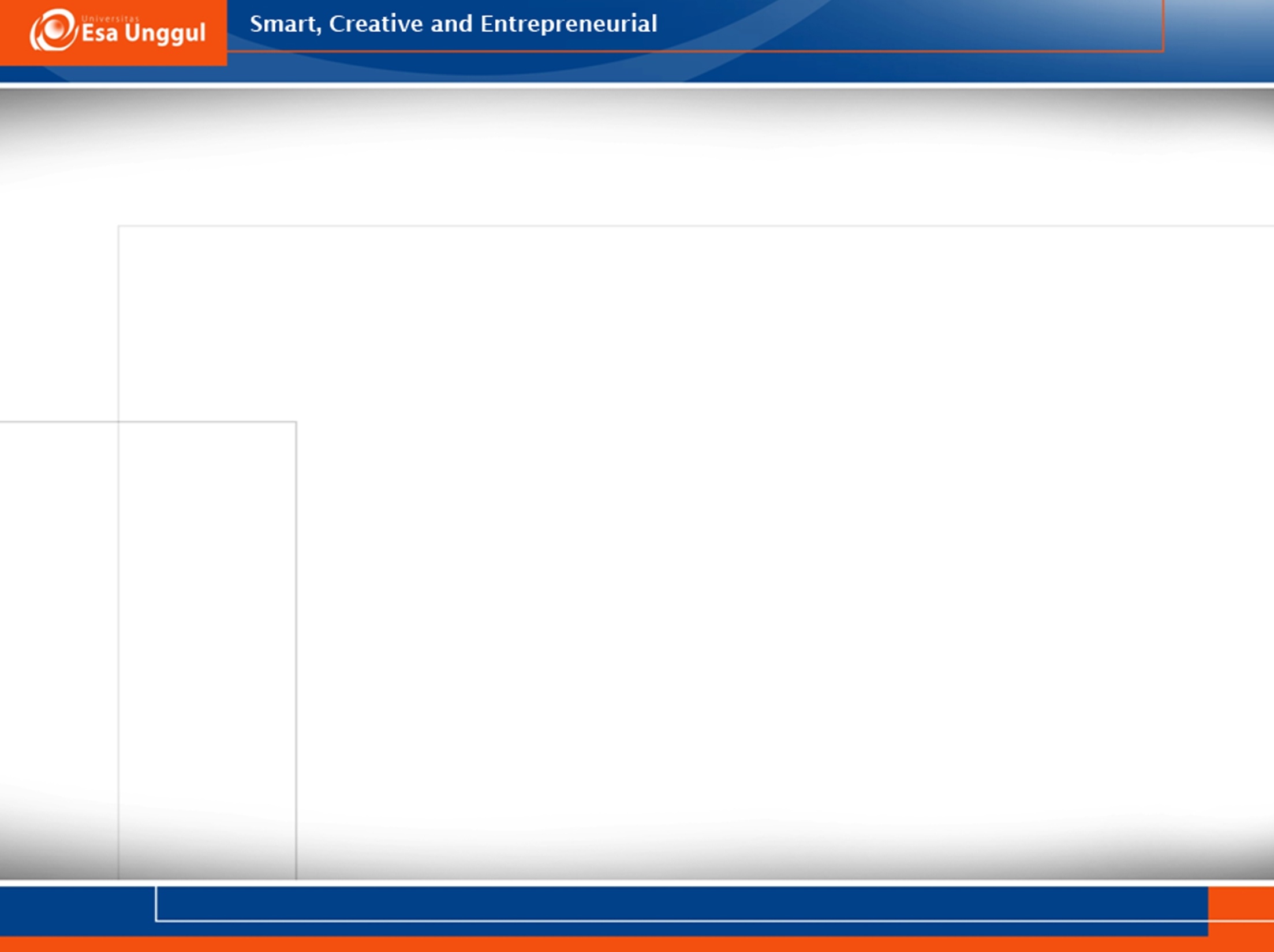 Teori Permintaan Asuransi Kesehatan - 1
Semakin tinggi tingkat seseorang untuk menghindari risiko (risk aversion), maka kemungkinan seseorang membeli asuransi semakin tinggi, dan kemungkinan premi yang dibayar semakin tinggi. 
Risk aversion  peduli dengan kesehatan
RISK
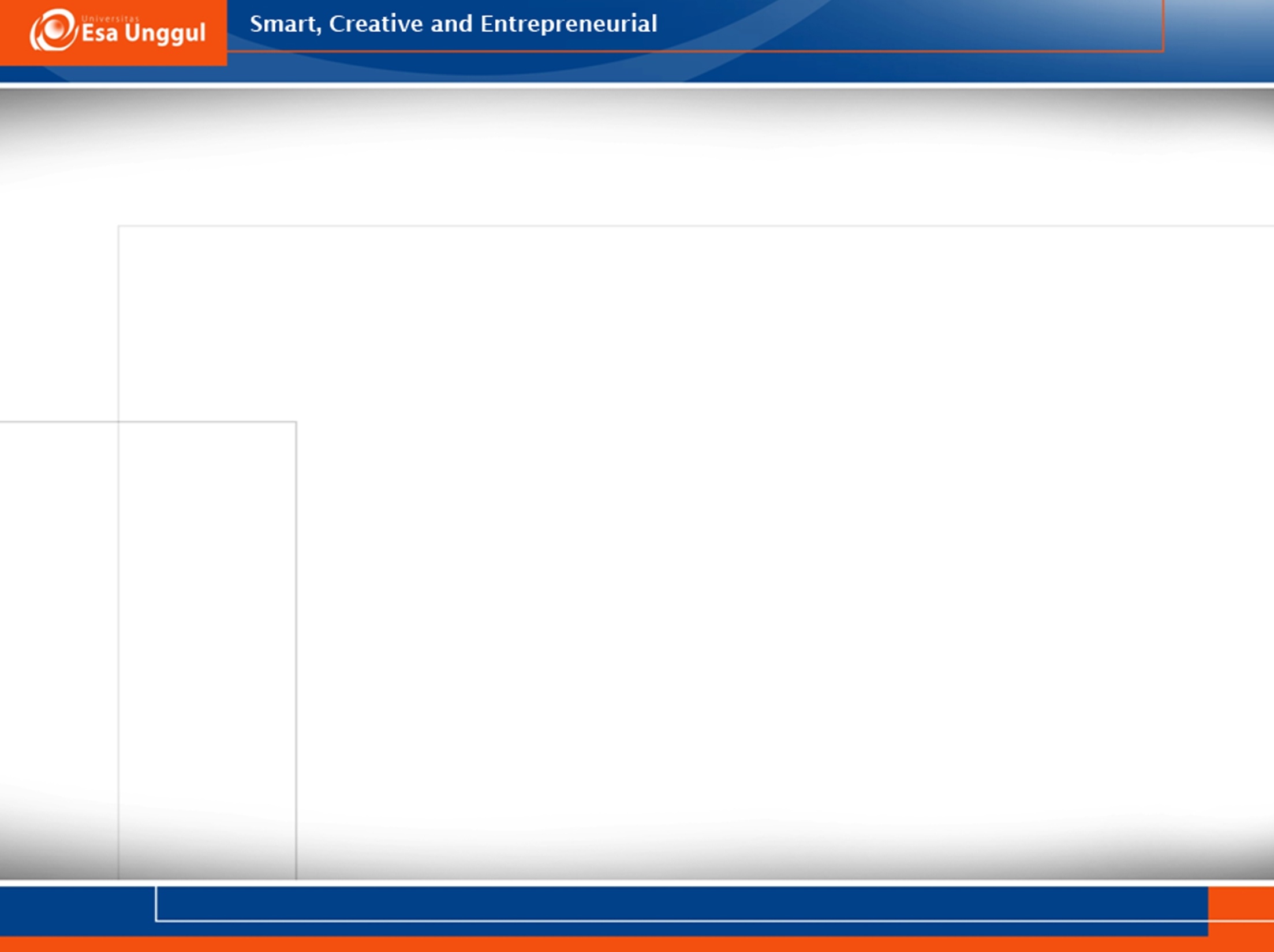 Teori Permintaan Asuransi Kesehatan - 2
Semakin tinggi potensi kerugian, maka kemungkinan seseorang membeli asuransi semakin tinggi, dan risiko premi semakin tinggi. 
Potensi kerugian  tingkat keparahan penyakit, memiliki riwayat penyakit tertentu   kemungkinan sakit
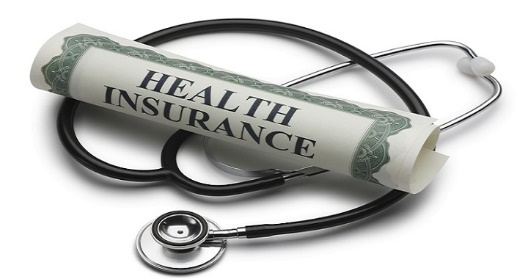 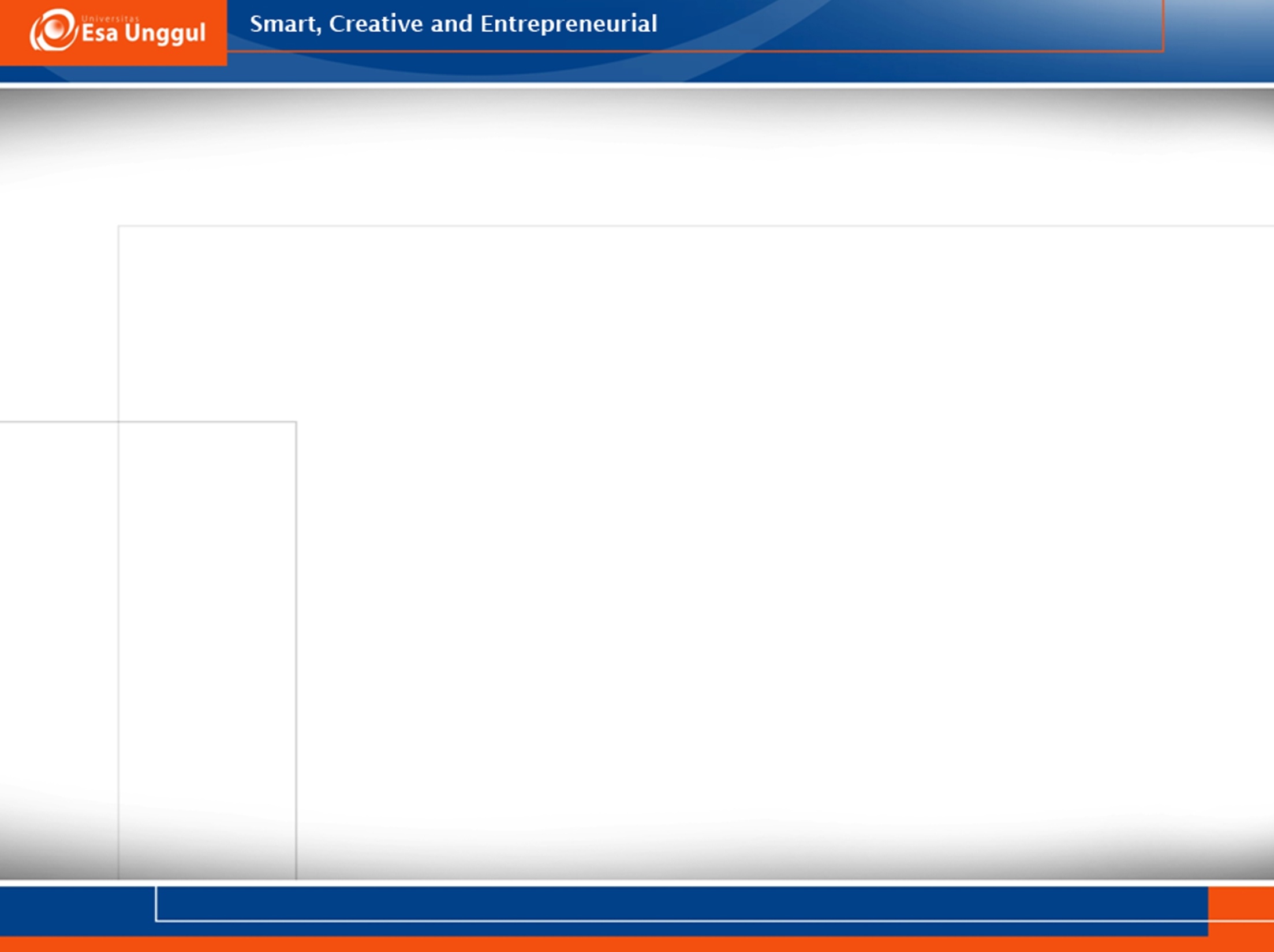 Teori Permintaan Asuransi Kesehatan - 3
Semakin tinggi kemungkinan kehilangan pendapatan akibat sakit, maka kemungkinan seseorang membeli asuransi semakin tinggi namun kemudian menurun, dan risiko premi semakin tinggi kemudian menurun.
Kemungkinan membeli asuransi kesehatan tinggi
Kemungkinan membeli asuransi kesehatan rendah
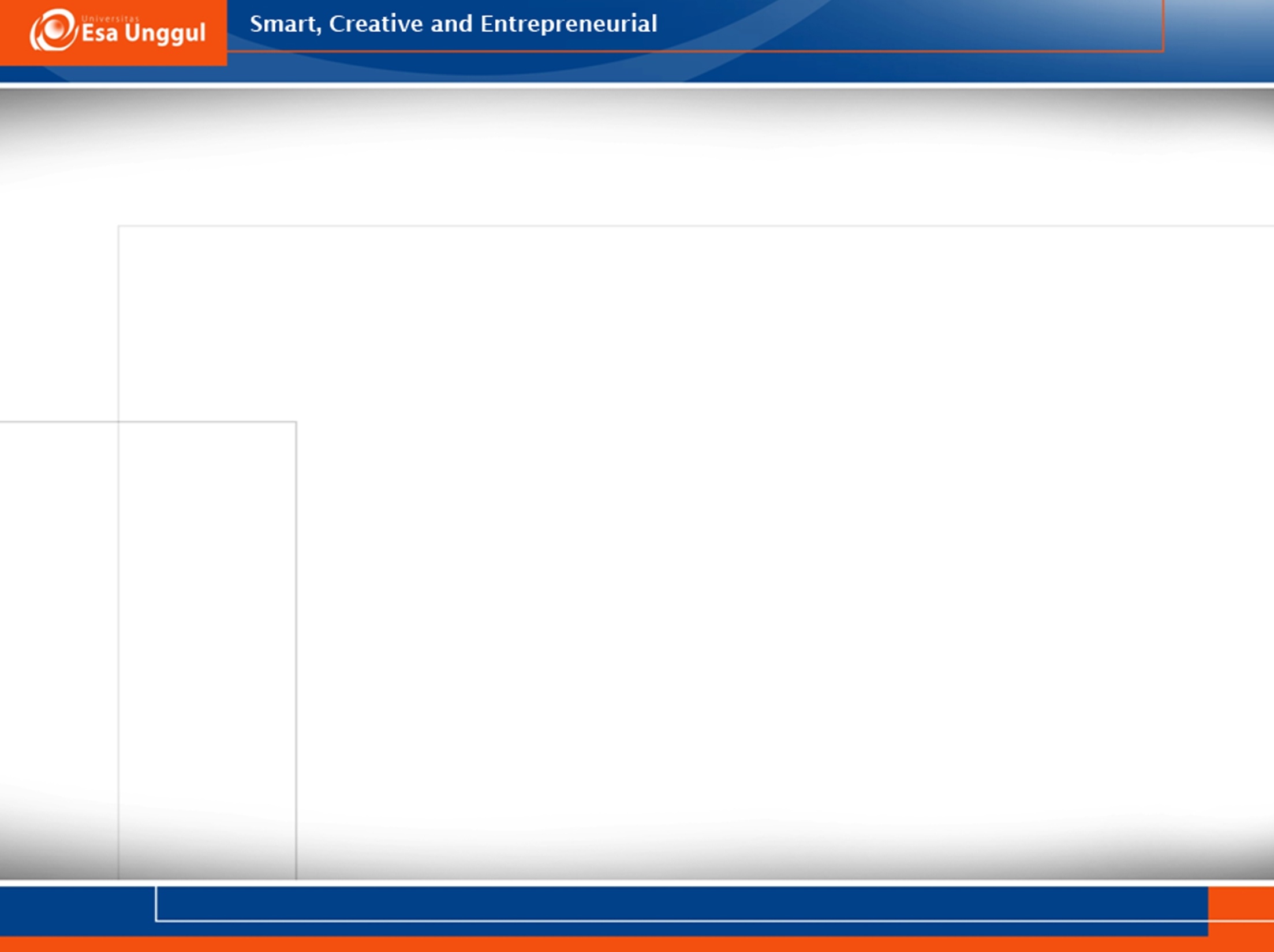 Teori Permintaan Asuransi Kesehatan - 4
Semakin tinggi tingkat pendapatan seseorang, maka kemungkinan seseorang membeli asuransi semakin tinggi, dan risiko premi semakin tinggi
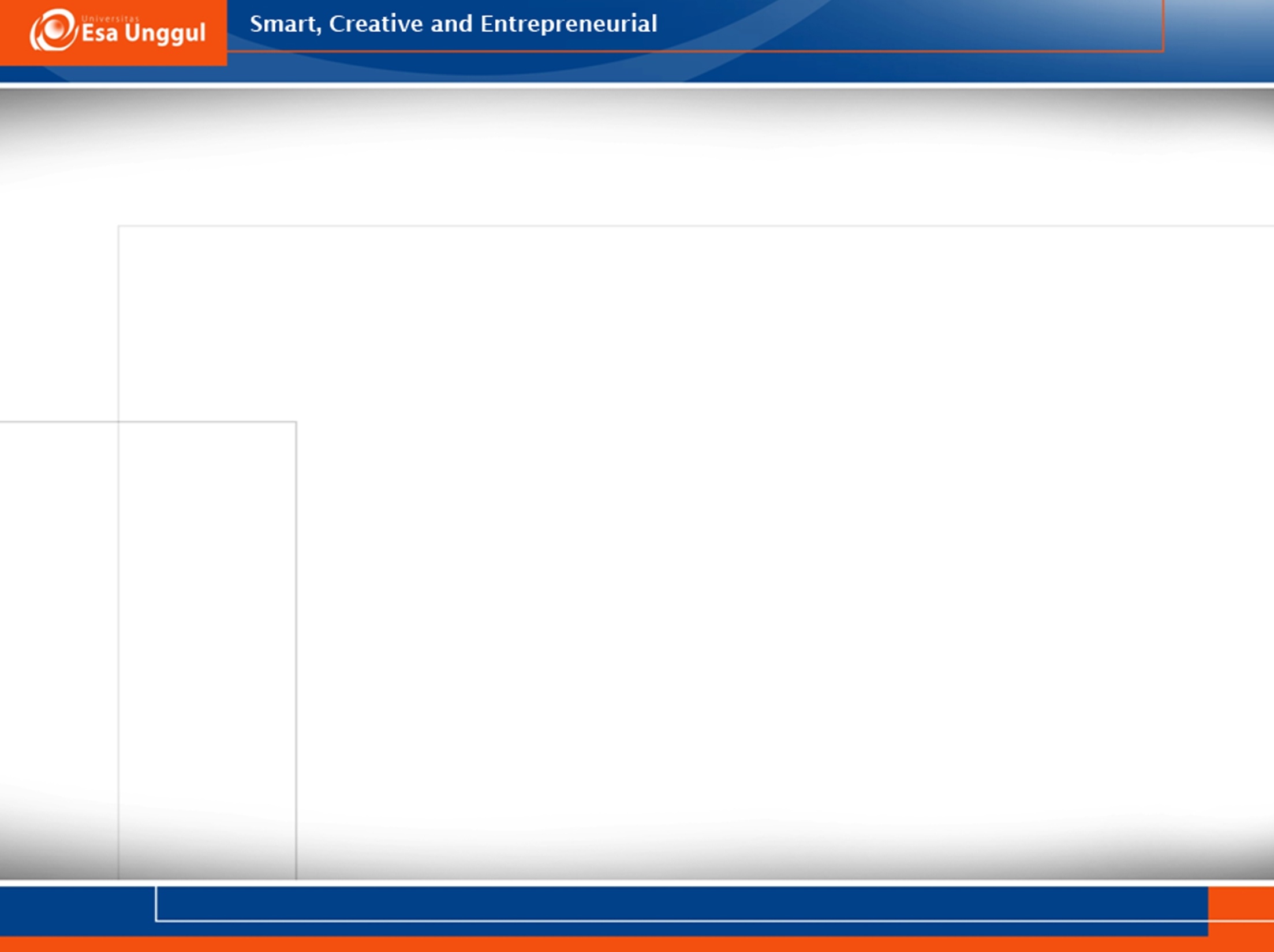 TERIMA KASIH